Satisfiability Modulo Theories
Nikolaj Bjørner 
Microsoft Research
Marktoberdorf  
August 12 & 13, 2015
Lectures
Mon:  An Introduction to SMT with Z3

Wed:	  Algorithmic underpinnings of SAT/SMT

Thu:   Theories, Solvers and Applications

Fri:   	  Topics: Horn Clauses, Quantifiers, Optimization
… a brief bio
90’s: DTU, DIKU, Stanford
This is me a week before fixing my thesis topic Decision Procedures (STeP)
Late 90’s: Kestrel Institute
Early 2000s: XDegrees (file sharing startup)
2002-06: Core Windows DFSR/RDC
2006: MSR: Z3, Network Verification
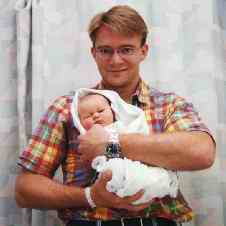 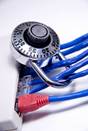 SecGuru
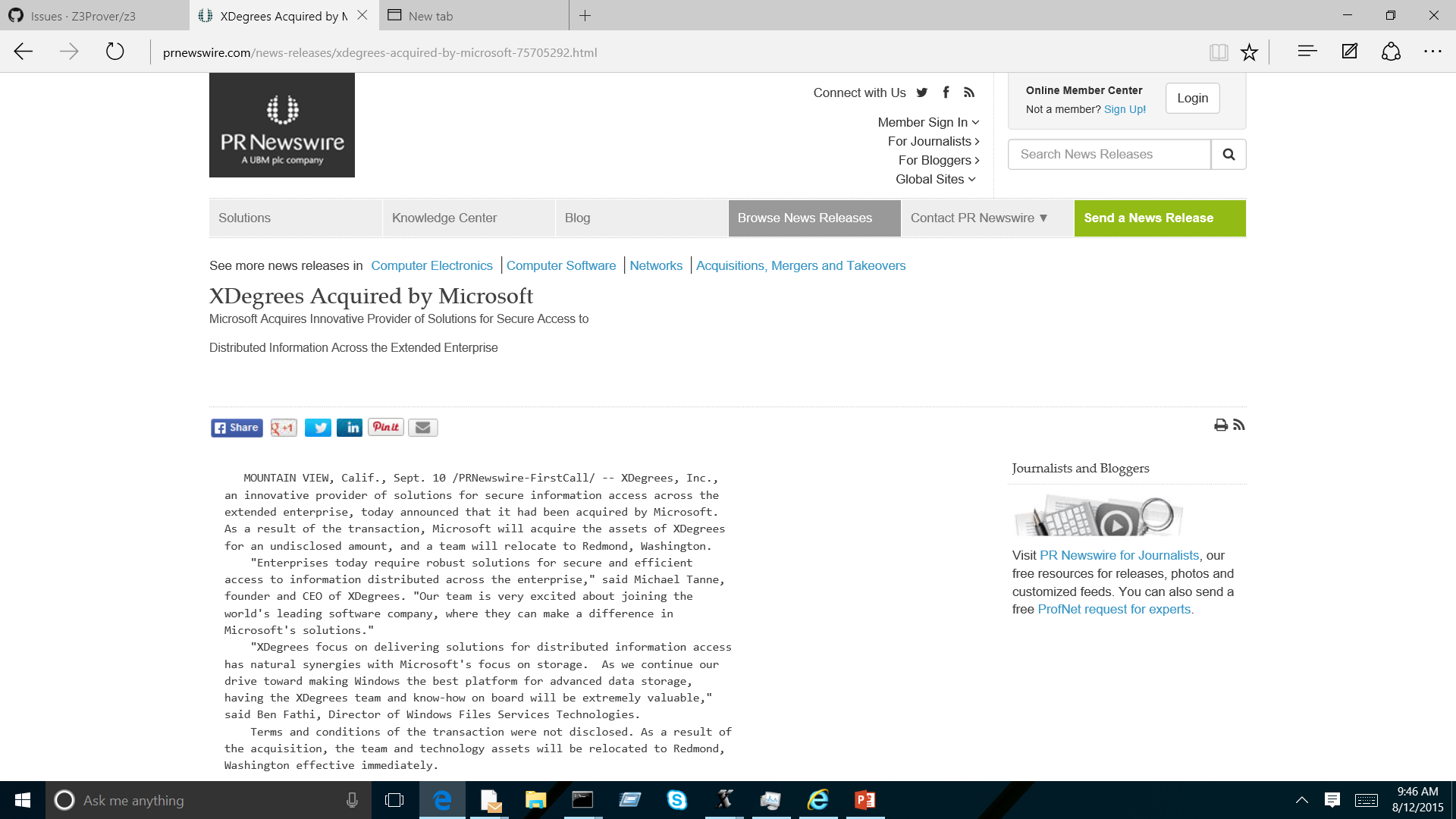 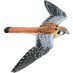 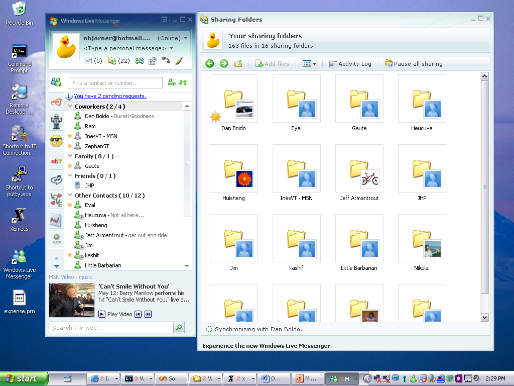 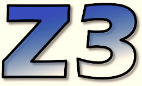 Plan
SMT in a nutshell
SMT solving walkthrough by example
Selected Theory solvers
Equalities
Arrays
Arithmetic
Combining Solvers
Satisfiability Modulo Theories (SMT)
Is formula   satisfiable modulo theory T ?
SMT solvers have specialized algorithms for T
Satisfiability Modulo Theories (SMT)
Array Theory
Arithmetic
Uninterpreted Functions
SMT: Basic Architecture
Equality + UF
Arithmetic
Bit-vectors
…
Case Analysis
SAT + Theory solvers
Basic Idea
x  0, y = x + 1, (y > 2  y < 1)
Abstract (aka “naming” atoms)
p1,  p2, (p3  p4)
p1  (x  0), p2  (y = x + 1), 
p3  (y > 2), p4  (y < 1)
SAT + Theory solvers
Basic Idea
x  0, y = x + 1, (y > 2  y < 1)
Abstract (aka “naming” atoms)
p1  (x  0), p2  (y = x + 1), 
p3  (y > 2), p4  (y < 1)
p1,  p2, (p3  p4)
SAT 
Solver
SAT + Theory solvers
Basic Idea
x  0, y = x + 1, (y > 2  y < 1)
Abstract (aka “naming” atoms)
p1  (x  0), p2  (y = x + 1), 
p3  (y > 2), p4  (y < 1)
p1,  p2, (p3  p4)
Assignment
p1,  p2, p3, p4
SAT 
Solver
SAT + Theory solvers
Basic Idea
x  0, y = x + 1, (y > 2  y < 1)
Abstract (aka “naming” atoms)
p1  (x  0), p2  (y = x + 1), 
p3  (y > 2), p4  (y < 1)
p1,  p2, (p3  p4)
Assignment
p1,  p2, p3, p4
SAT 
Solver
x  0, y = x + 1, 
(y > 2), y < 1
SAT + Theory solvers
Basic Idea
x  0, y = x + 1, (y > 2  y < 1)
Abstract (aka “naming” atoms)
p1  (x  0), p2  (y = x + 1), 
p3  (y > 2), p4  (y < 1)
p1,  p2, (p3  p4)
Assignment
p1,  p2, p3, p4
SAT 
Solver
x  0, y = x + 1, 
(y > 2), y < 1
Theory
Solver
Unsatisfiable
x  0, y = x + 1, y < 1
SAT + Theory solvers
Basic Idea
x  0, y = x + 1, (y > 2  y < 1)
Abstract (aka “naming” atoms)
p1  (x  0), p2  (y = x + 1), 
p3  (y > 2), p4  (y < 1)
p1,  p2, (p3  p4)
Assignment
p1,  p2, p3, p4
SAT 
Solver
x  0, y = x + 1, 
(y > 2), y < 1
Theory
Solver
New Lemma
p1p2p4
Unsatisfiable
x  0, y = x + 1, y < 1
SAT + Theory solvers
Theory
Solver
New Lemma
p1p2p4
Unsatisfiable
x  0, y = x + 1, y < 1
AKA
Theory conflict
SAT/SMT solving using DPLL(T)/CDCL
Mile High: Modern SAT/SMT search
Backjump
Models
literal assignments
Proofs
Conflict Clauses
Conflict Resolution
Propagate
Resolution
Resolution (example)
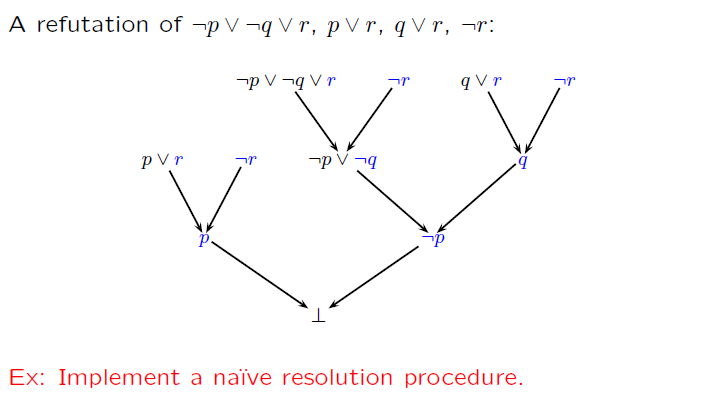 Unit & Input Resolution
DPLL
DPLL: David Putnam Logeman Loveland = Unit resolution + split rule.
Ingredient of most efficient SAT solvers
Pure Literals
A literal is pure if only occurs positively or negatively.
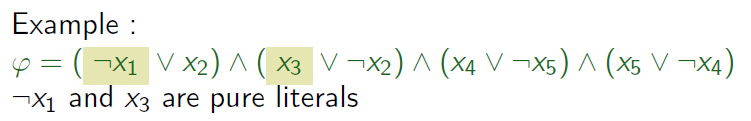 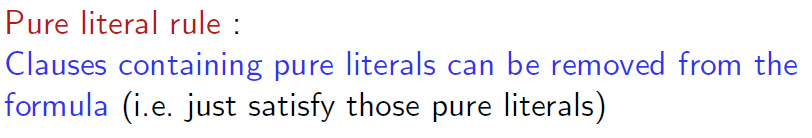 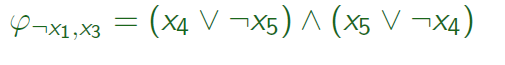 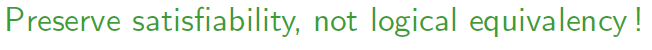 DPLL (as a procedure)
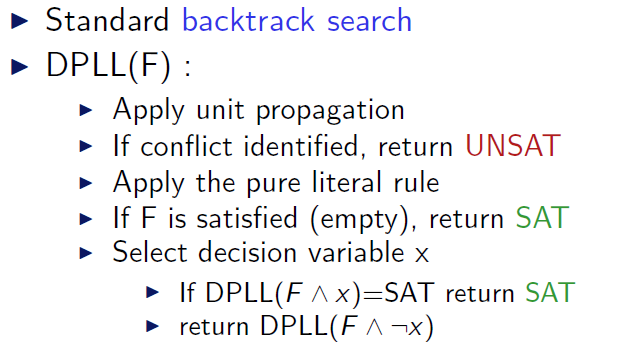 DPLL
M | F
Partial model
Set of clauses
DPLL
Guessing
p  |  p  q, q  r
p, q | p  q, q  r
DPLL
Deducing
p  |  p  q, p  s
p, s| p  q, p  s
DPLL
Backtracking
p, s,  q  |  p  q, s  q, p q
p, s | p  q, s  q, p q
Modern DPLL
Non-chronological backtracking (backjumping)
Lemma learning

and
 
Efficient indexing (two-watch literal)
…
CDCL – Conflict Directed Clause Learning
Lemma learning
t, p, q, s  | t  p  q, q  s, p s
t, p, q, s | t  p  q, q  s, p s |p s
t, p, q, s | t  p  q, q  s, p s |p q
t, p, q, s | t  p  q, q  s, p s |p t
Core Engine in Z3: Modern DPLL/CDCL
“It took me a year to understand the Mini-SAT FUIP code”
Mate Soos to 
Niklas Sörenson 
over ice-cream in Trento
Model
Proof
We will now motivate the CDCL algorithm
as a cooperative procedure between model and proof search
Conflict
Resolution
[Nieuwenhuis, Oliveras, Tinelli J.ACM 06] customized
Mile High: Modern SAT/SMT search
Backjump
Models
literal assignments
Proofs
Conflict Clauses
Conflict Resolution
Propagate
The Farkas Lemma Dichotomy
A Dichotomy of Models and Proofs
A Dichotomy of Models and Proofs
A Dichotomy of Models and Proofs
A Dichotomy of Models and Proofs
CDCL Search – Data structures
Partial Model: 
Sequence of literals
Decision lits: 
   case splits
Propagation lits:
   only one case
   makes sense.
Formula: 
set of clauses
Proof:  Implicit
Consequences added to F
CDCL steps
No model candidate has been fixed
CDCL steps
CDCL steps
CDCL steps
CDCL steps
CDCL steps
Recall
CDCL steps
CDCL steps
Re-use proof step for later: build DAG proof instead of TREE proof
CDCL steps
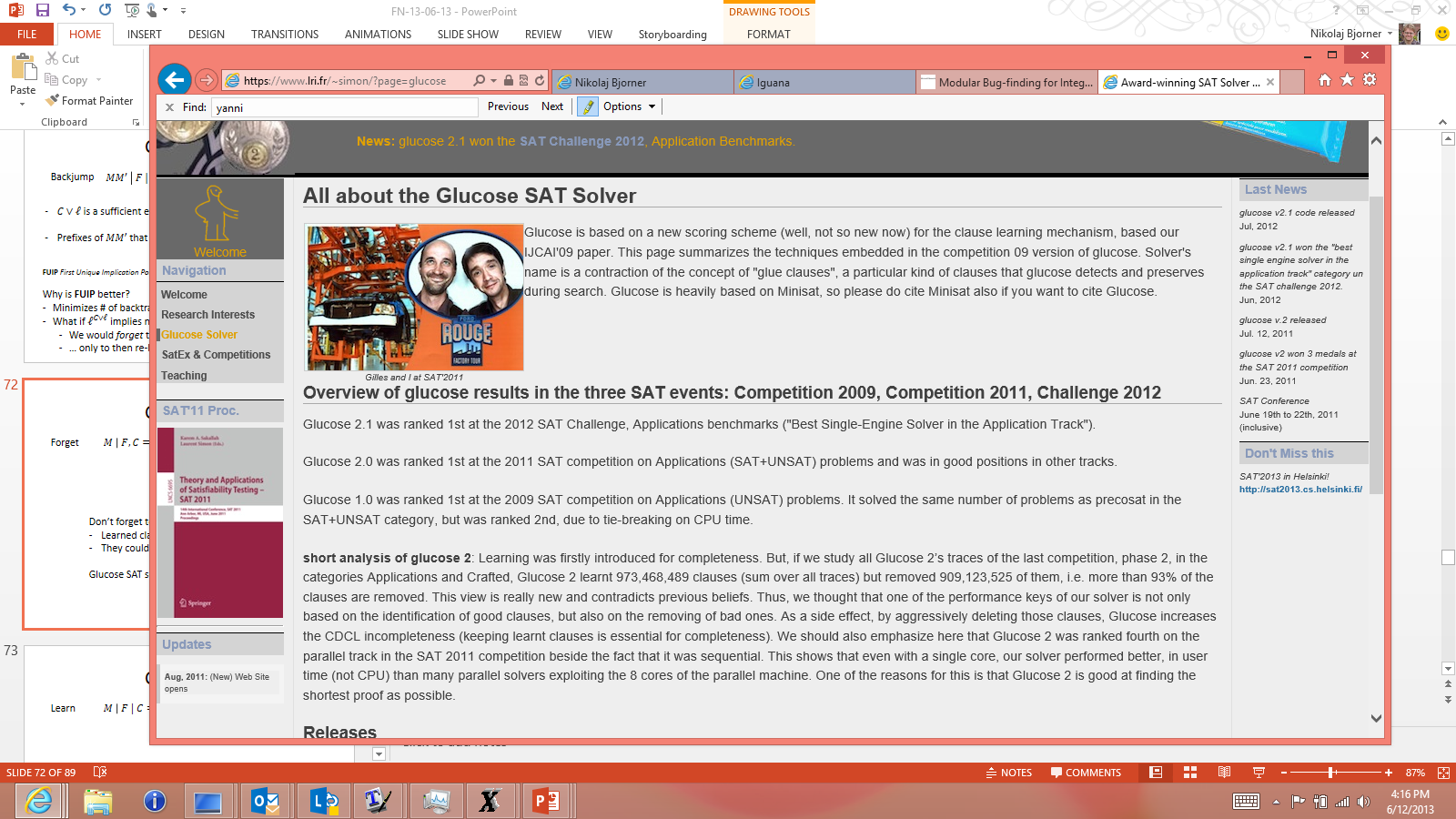 Don’t forget to forget: 
Learned clauses could turn out to be useless.
They could hog resources

Blocked Clause Elimination:
- Remove clauses that will not be used in proofs
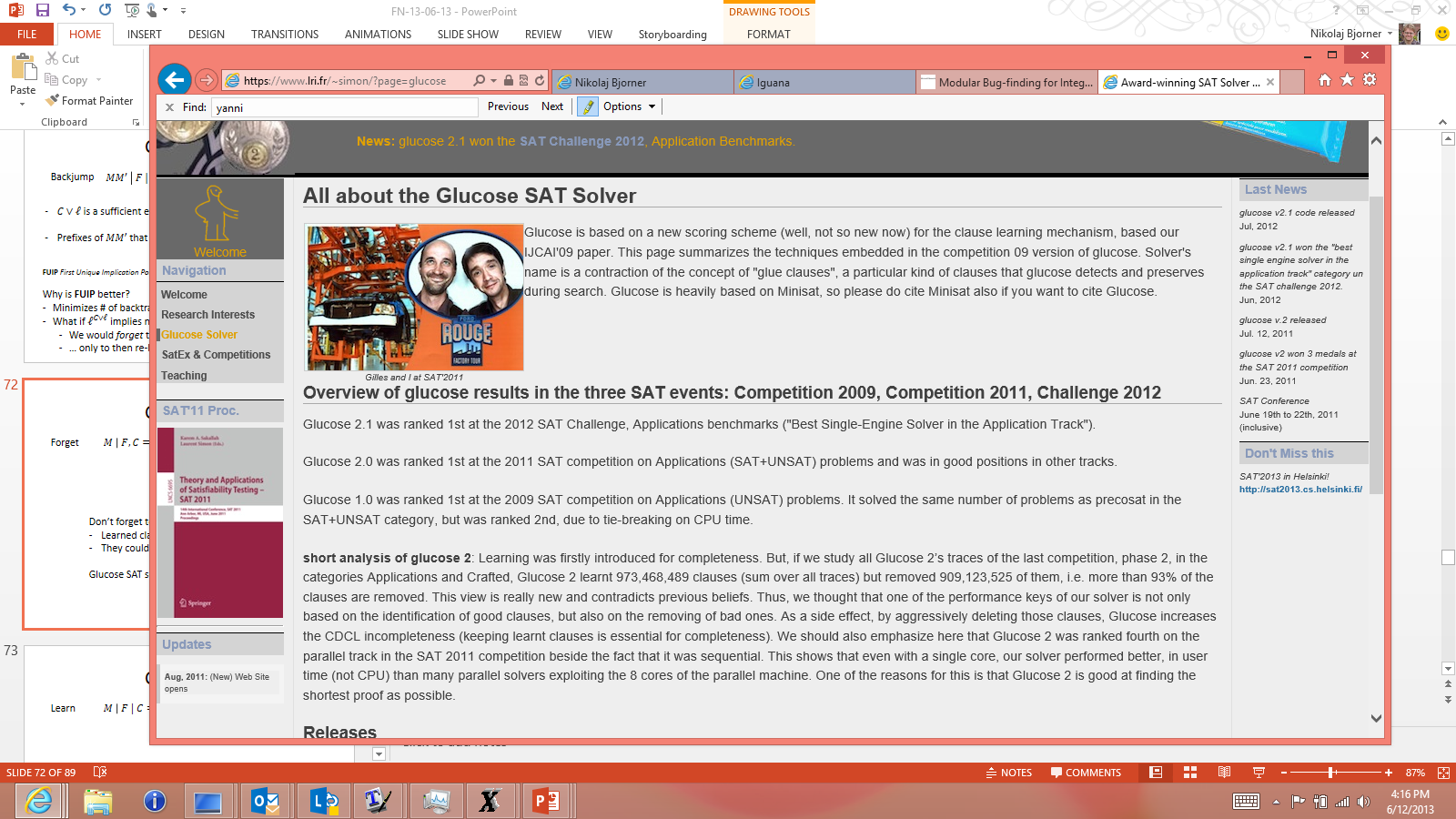 CDCL steps
Avoid getting trapped in one part of search space.
Restart with increased delay:
[Reluctant doubling sequence: Luby, Sinclair, Zuckerman, IPL 47]
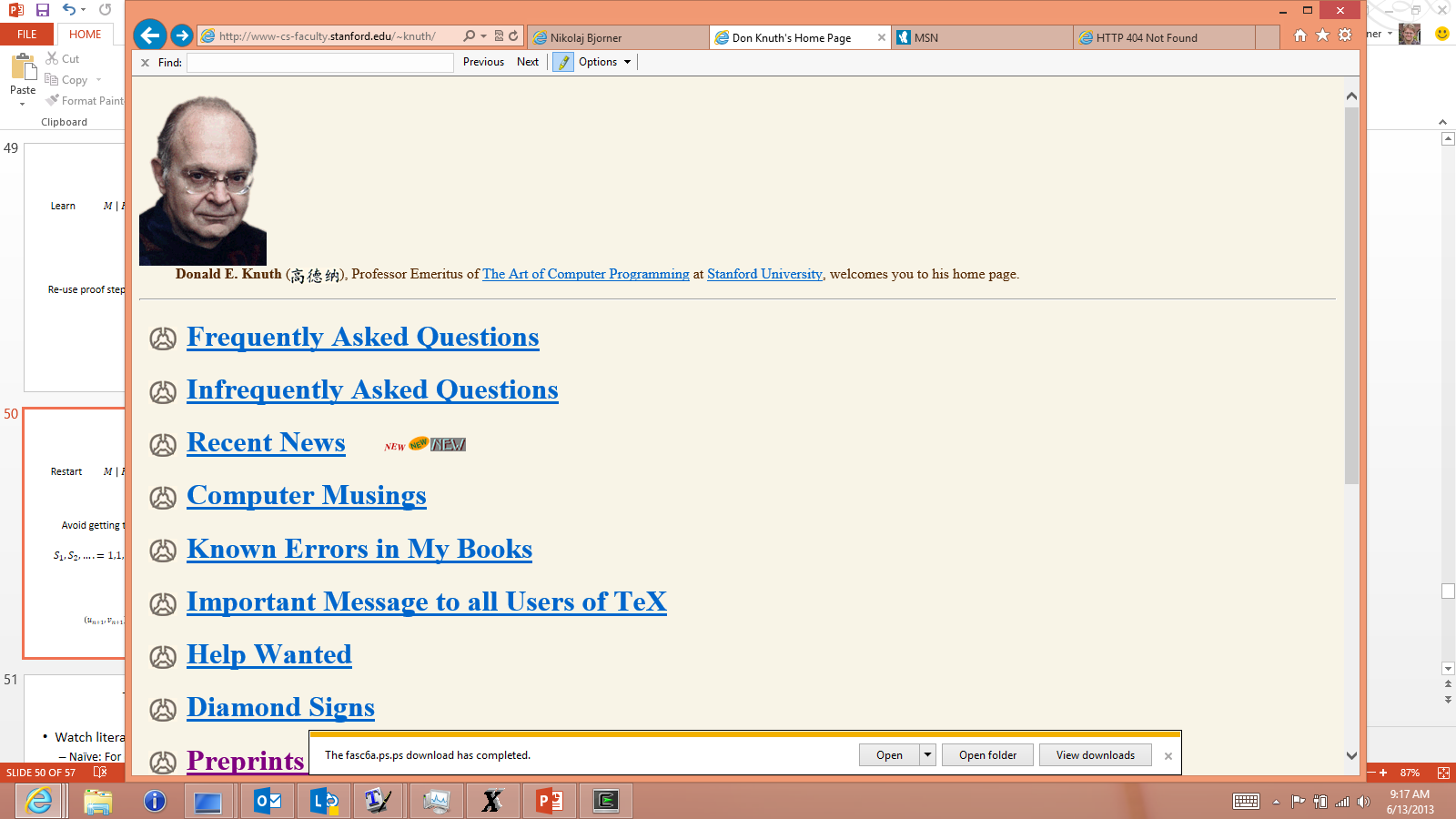 Generating 
function
[Art .. chapter
on SAT]
Modern DPLL - tuning
Restart frequency
Why is restarting good?
Efficient replay trick for frequent restart
Which variable to split on
Which branch to explore first
Which lemmas to learn
Blocked clause elimination
Cache binary propagations
This is just scratching the surface
DPLL(T) solver interaction
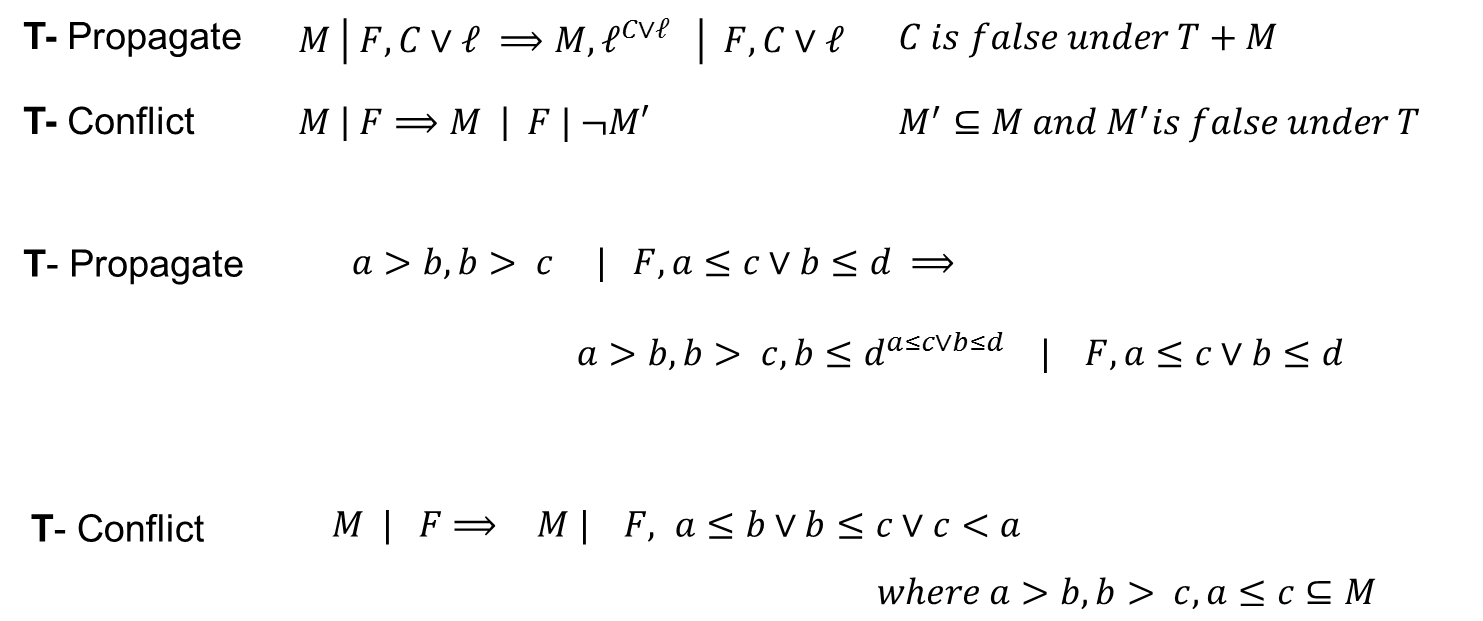 MCSat        [Jojanovich, de Moura]    (Cotton, McMillan, Nieuwenhuis, Voronkov,,…)
Trail
Search
Trail: values guessed for sub-terms
Propagate values, derive consequences
Conflict resolution: Detect, backjump, learn
Forget, restart, indexing,…
T-Solvers
MCSAT
Craig Interpolant
Generalization
Arithmetic
Solver
Conflict: z > 0, z < 0
Theory SOlvers
Conceptually
Claim: main approaches search for resolution proofs (+ cutting planes) or model

Eager vs. Lazy compilation to SAT
	Integration with SAT solver state machine

Compositionality: Each solver by itself

Search Controlled by SAT Engine vs. Theory Solver
Equalities and Uninterpreted FUnctions
Theory of Equality
a = b, b = c, d = e, b = s, d = t, a  e, c  s
a
b
c
d
e
s
t
union
union
a,b,c,s
d,e,t
find(c) = find(s)
Theory of Equality
a = b, b = c, d = e, b = s, d = t, a  e
a
b
c
d
e
s
t
union
union
a,b,c,s
1
2
M(a) = M(b) = 
M(c) = M(s) = 1 

M(d) = M(e) = 
M(t) = 2
d,e,t
Theory of Equality: Functions
a = b, b = c, d = e, b = s, d = t, f(a, g(d))   f(b, g(e))
“Naming” subterms
a = b, b = c, d = e, b = s, d = t, v3  v4
v1  g(d), v2  g(e), v3  f(a, v1) , v4  f(b, v2)
a,b,c,s
d,e,t
v2
v4
v1
v3
Congruence Rule:
x1 = y1, …, xn = yn implies f(x1, …, xn) = f(y1, …, yn)
Theory of Equality: Functions
a = b, b = c, d = e, b = s, d = t, f(a, g(d))   f(b, g(e))
“Naming” subterms
a = b, b = c, d = e, b = s, d = t, v3  v4
v1  g(d), v2  g(e), v3  f(a, v1) , v4  f(b, v2)
a,b,c,s
d,e,t
v1,v2
v3,v4
Congruence Rule:
x1 = y1, …, xn = yn implies f(x1, …, xn) = f(y1, …, yn)
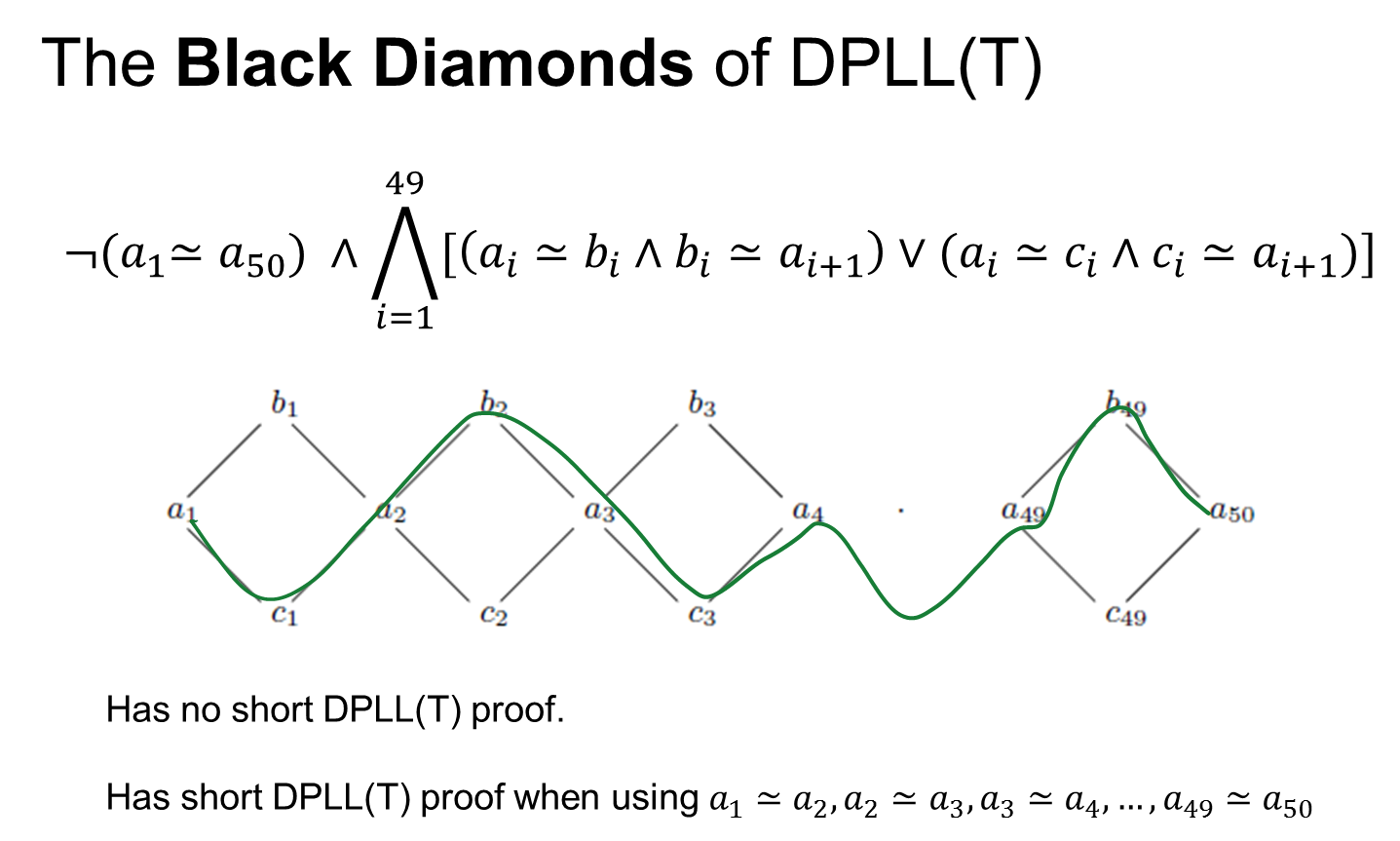 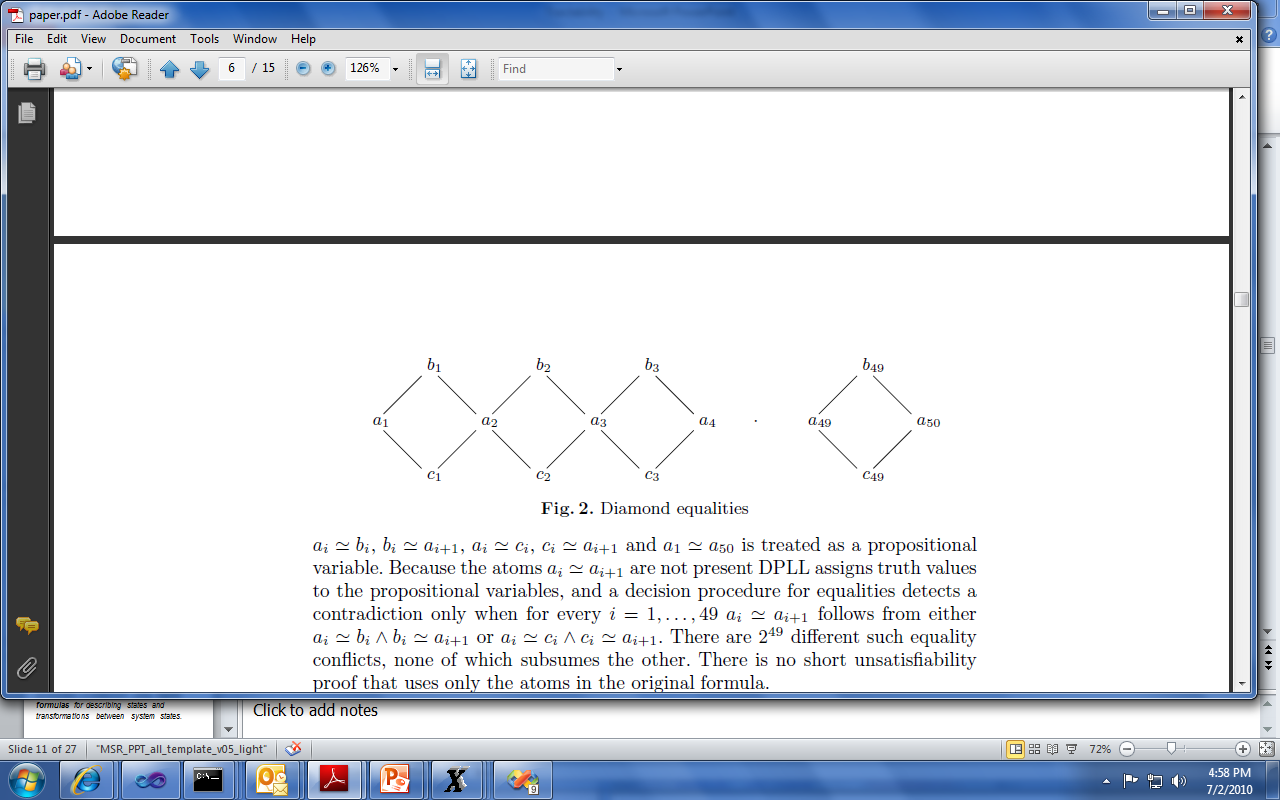 [B, Dutertre, de Moura 08]
Approach #2: simulate paramodulation
Dynamic Ackerman Reduction
Dynamic Ackerman Reduction with Transitivity
[B, de Moura 13, handbook of tractability]
Arrays
Arrays
Arrays as Local Theories
Reduction to uninterpreted functions
Use saturation rules to reduce arrays to the theory of un-interpreted functions
Extract models for arrays as finite graphs
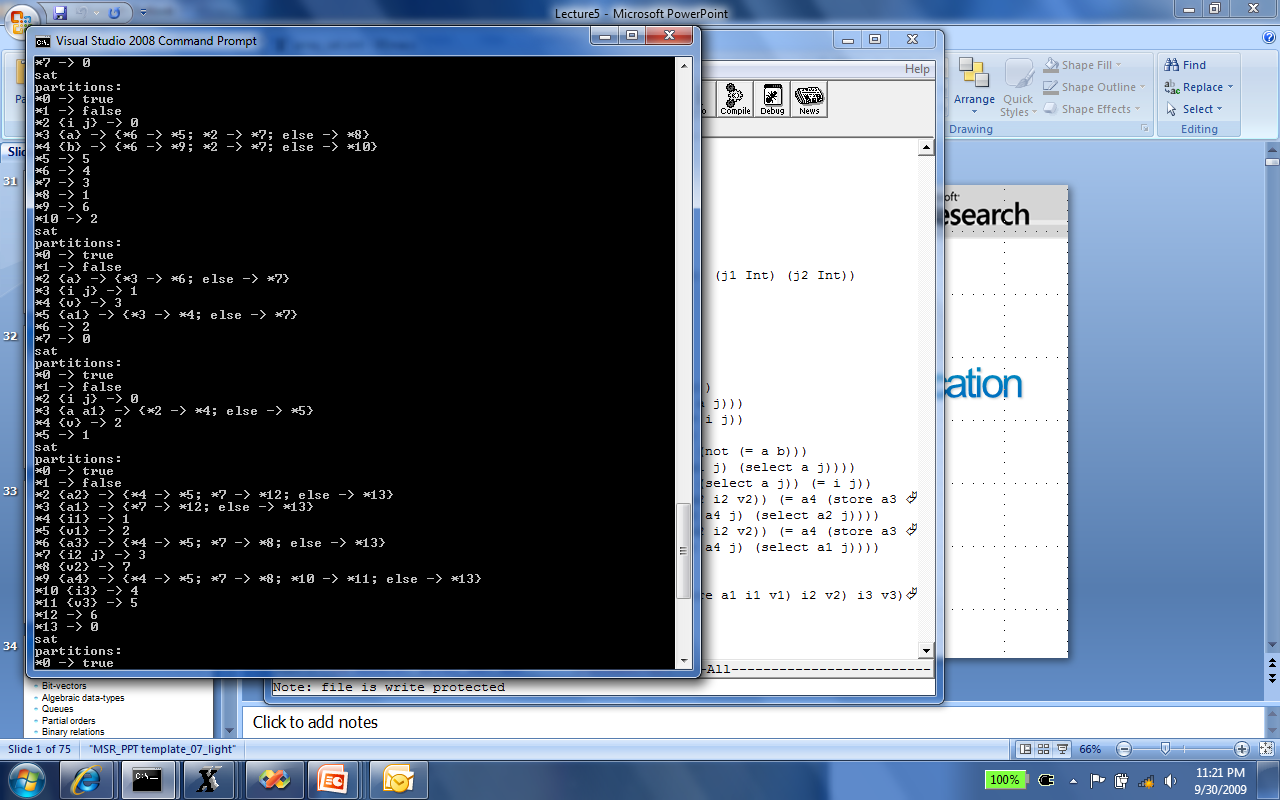 Closure for store
Deciding store
Arrays and Efficiency
Adding axioms for all indices is expensive
Store and extensionality axioms introduce branching

Selectively add axioms on demand
Boolector: Dual propagation to delay adding axioms 
Z3: relevancy propagation
Arithmetic
Some Arithmetical Theories
Real non-linearArithmetic
Presburger/Buchi Arithmetic
Real non-linearArithmetic
Mixed Integer LinearArithmetic
Integer LinearArithmetic
Real LinearArithmetic
Pseudo Booleans
Horn Inequalities
3x + 2y < z + 4
TVPI Differences
2x - 3y < 3
UTVPI 
x + y < 3, x –z <2
Unit Differences 
x – y < 4
Difference Logic
Chasing negative cycles!
Algorithms based on Bellman-Ford (O(mn)).
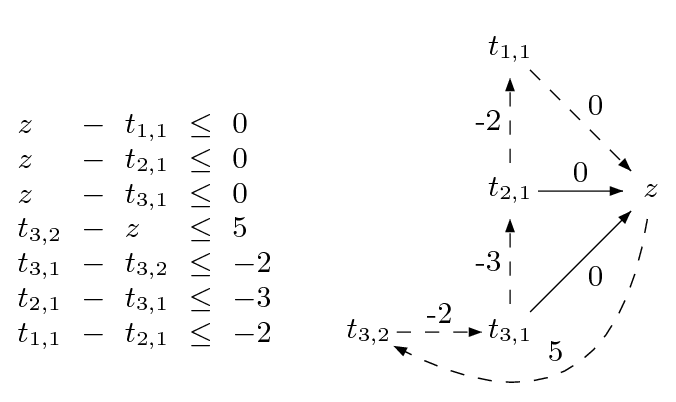 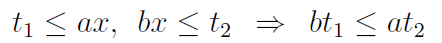 Linear Real Arithmetic
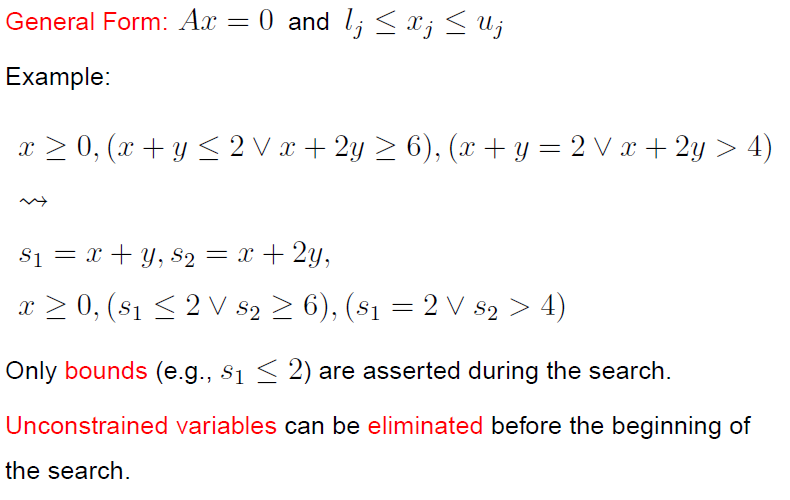 Efficiently R reduction to CAD
A key idea: Use partial solution to guide the search
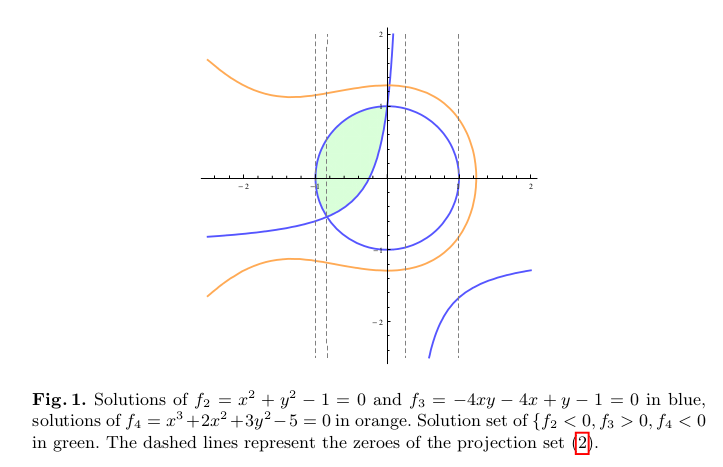 Feasible Region
x = 0.5
Extract small core
Dejan Jojanovich & Leonardo de Moura, IJCAR 2012
Bit-Vectors
Bit-vector arithmetic
Two approaches
SAT reduction (Boolector, CVC, MathSAT, STP, , Yices, Z3, …)
Circuit encoding of bit-wise predicates.
Bit-wise operations as circuits
Circuit encoding of adders, multipliers.
Custom modules
SWORD [Wille, Fey, Groe, Eggersgl, Drechsler 07]
Pre-Chaff specialized engine [Huang, Chen 01, Barrett 98]
Encoding circuits to SAT - addition
out    = xor(x, y, c)
c’      = (xy)  (xc)  (yc)
c[0]  = 0
c’[N-2:0] = c[N-1:1]
+
1
0
0
0
1
0
1
1
0
0
0
1
1
0
0
1
1
0
outi    xor(xi, yi, ci )
ci+1      (xiyi)  (xici)  (yici)
c0         0
FA
FA
FA
FA
FA
FA
(xiyi ci  outi)     (outi xi yi  ci)  
(xi ci  outi  yi )  (outi  yi  ci  xi) 
(ci  outi  xi  yi )  (outi  xi  ci  yi) 
(yi  outi  xi  ci )  (outi  xi  yi  ci) 
(xiyi  ci+1)  (ci+1  xi yi ) 
(xici  ci+1)  (ci+1  xi ci )  
(yici  ci+1)  (ci+1  yi ci )  
c0
Bit-wise operations
Fixed size
Encoding circuits to SAT - multiplication
a0b3
a0b2
a0b1
a0b0
O(n2) clauses


SAT solving time increases exponentially. Similar for BDDs.
[Bryant, MC25, 08]

Brute-force enumeration + evaluation faster 
for 20 bits.
[Matthews, BPR 08]
HA
HA
HA
a1b2
a1b1
a1b0
a2b1
a2b0
FA
FA
a3b0
FA
out3
out2
out1
out0
Large/Parametric size
Bit-vector addition is expressible 
As a state machine:
out    = xor(x, y, c)
c’      = (xy)(xc)  (yc)
c[0]  = 0
c’[N-2:0] = c[N-1:1]
(set-logic QF_BV) 
(declare-fun x () (_ BitVec 1000000)) 
(declare-fun y () (_ BitVec 1000000)) 
(assert (distinct (bvadd x y) (bvadd y x))

Parametric, non-fixed size:

PSPACE complete fragments. [Pichora 03]


Large fixed-size:

QF_BV, QF_UFBV  are NEXPTIME complete.
[Fröhlich, Kovásznai, Biere, 
 SMT’12,13,CSR’13]
+
1
0
0
0
1
0
1
1
0
0
0
1
1
0
0
1
1
0
FA
FA
FA
FA
FA
FA
Other Theories
Algebraic Data-types
Monoids (strings) and Sequences
Sets, Multi-sets
Monadic Theories, Automata
Aggregates, Cardinalities, #SAT/#SMT
Constraint domains

Theories and Quantifiers:
QBF, DQBF, EPR, QBV, Horn, Essentially Uninterpreted,
Combining THeories
Combining Theories
In practice, we need a combination of theories.

b + 2 = c  and  f(read(write(a,b,3), c-2)) ≠ f(c-b+1)

A theory is a set (potentially infinite) of first-order sentences.

Main questions:
Is the union of two theories T1  T2 consistent?
Given a solvers for T1 and T2, how can we build a solver for
T1  T2?
A Combination History
Foundations
Efficiency using rewriting
1984 Shostak. Theory solvers

1996 Cyrluk et.al Shostak Fix #1

1998 B. Shostak with Constraints 

2001 Rueß & Shankar Shostak Fix #2

2004 Ranise et.al. N.O + Superposition
1979 Nelson, Oppen - Framework

1996 Tinelli & Harindi. N.O Fix

2000 Barrett et.al N.O + Rewriting

2002 Zarba & Manna. “Nice” Theories

2004 Ghilardi et.al. N.O. Generalized
2001: Moskewicz et.al. Efficient DPLL made guessing cheap
2006 Bruttomesso et.al. Delayed Theory Combination
2007 de Moura & B. Model-based Theory Combination
… 2015 Ringeissen, 2013 Jovanovic, 2007 Ganesh, overlapping, polite, shiny, etc.
Disjoint  Theories
Two theories are disjoint if they do not share function/constant and predicate symbols.
= is the only exception.

Example:
The theories of arithmetic and arrays are disjoint.

Arithmetic symbols: {0, -1, 1, -2, 2, …, +, -, *, >, <,  ≥, }
Array symbols: { read, write }
Purification
It is a different name for our “naming” subterms procedure.

b + 2 = c, f(read(write(a,b,3), c-2)) ≠ f(c-b+1)
b + 2 = c, v6 ≠ v7
v1  3, v2  write(a, b, v1), v3  c-2, v4  read(v2, v3),
v5  c-b+1, v6  f(v4), v7  f(v5)
Purification
It is a different name for our “naming” subterms procedure.

b + 2 = c, f(read(write(a,b,3), c-2)) ≠ f(c-b+1)
b + 2 = c, v6 ≠ v7
v1  3, v2  write(a, b, v1), v3  c-2, v4  read(v2, v3),
v5  c-b+1, v6  f(v4), v7  f(v5)
b + 2 = c, v1  3, v3  c-2, v5  c-b+1,
v2  write(a, b, v1), v4  read(v2, v3),
v6  f(v4), v7  f(v5), v6 ≠ v7
Stably Infinite Theories
A theory is stably infinite if every satisfiable QFF is satisfiable in an infinite model.

EUF and arithmetic are stably infinite.

Bit-vectors are not.
Important Result
The union of two consistent, disjoint, stably infinite theories is consistent.
Convexity
A theory T is convex iff
 	for all finite sets S of literals and
	for all a1 = b1 …  an = bn
		S implies a1 = b1 …  an = bn 
		iff  
		S implies ai = bi for some  1  i  n
Convexity: Results
Every convex theory with non trivial models is stably infinite.

All Horn equational theories are convex.
	formulas of the form s1 ≠ r1 …  sn ≠ rn  t = t’
 	
Linear rational arithmetic is convex.
Convexity: Negative Results
Linear integer arithmetic is not convex
	 1  a  2, b = 1, c = 2  implies a = b  a = c

Nonlinear arithmetic
	a2 = 1, b = 1, c = -1 implies a = b  a = c

Theory of bit-vectors

Theory of arrays
	c1 = read(write(a, i, c2), j), c3 = read(a, j)
	implies c1 = c2  c1 = c3
Combination of non-convex theories
EUF is convex (O(n log n))
IDL is non-convex (O(nm))

EUF  IDL is NP-Complete
	Reduce 3CNF to EUF  IDL
	For each boolean variable pi add 0  ai  1
	For each clause p1  p2  p3 add 
		f(a1, a2, a3) ≠ f(0, 1, 0)
Nelson-Oppen Combination
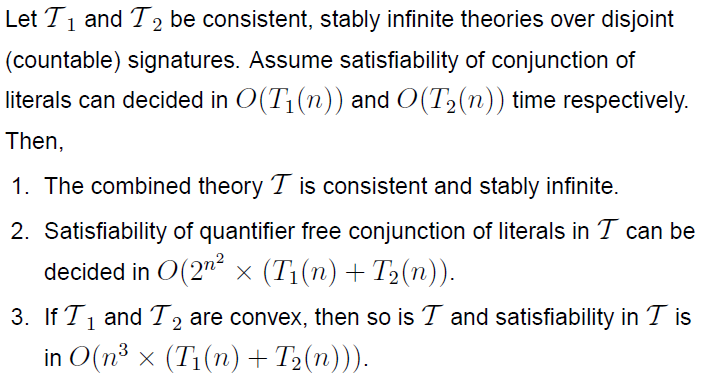 Combining Procedures in Practice
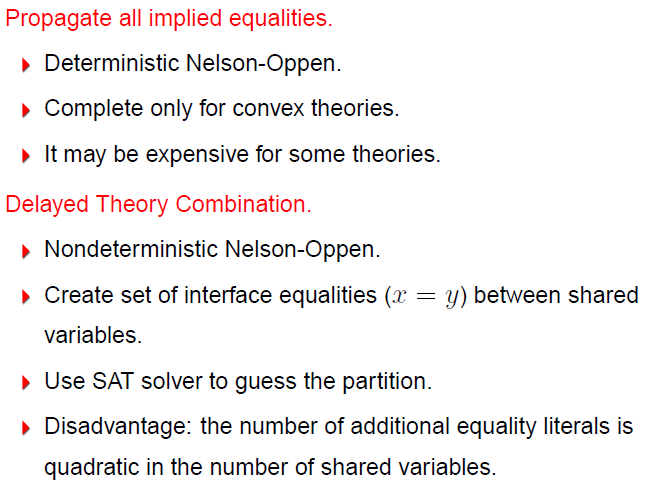 Combining Procedures in Practice
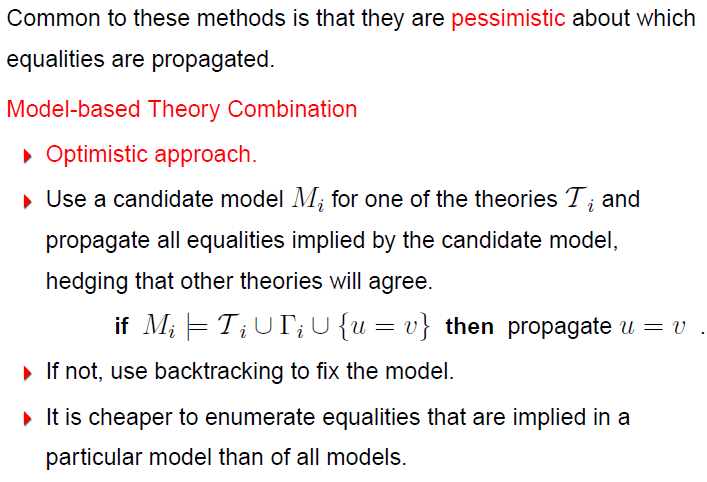 Example
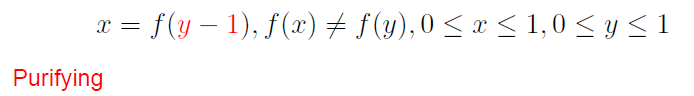 Example
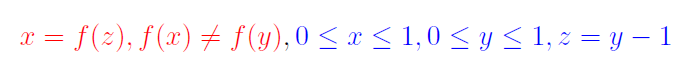 Example
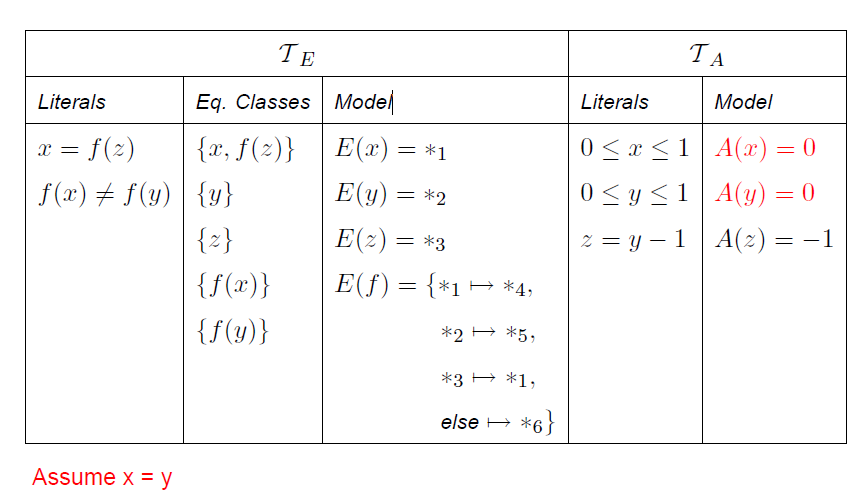 Example
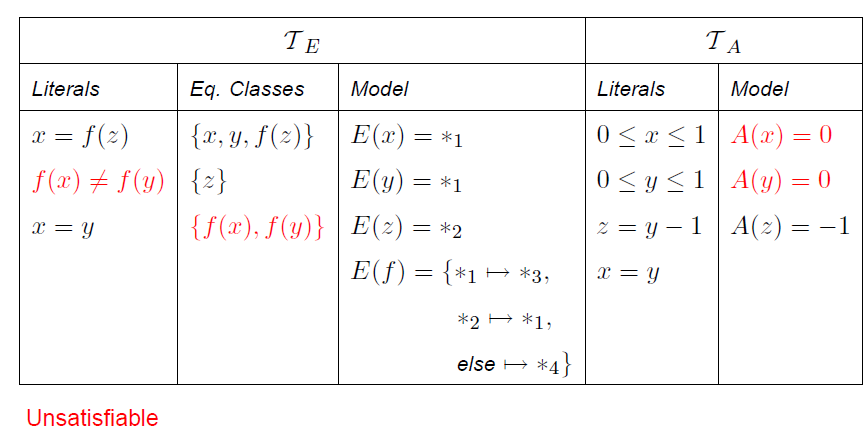 Example
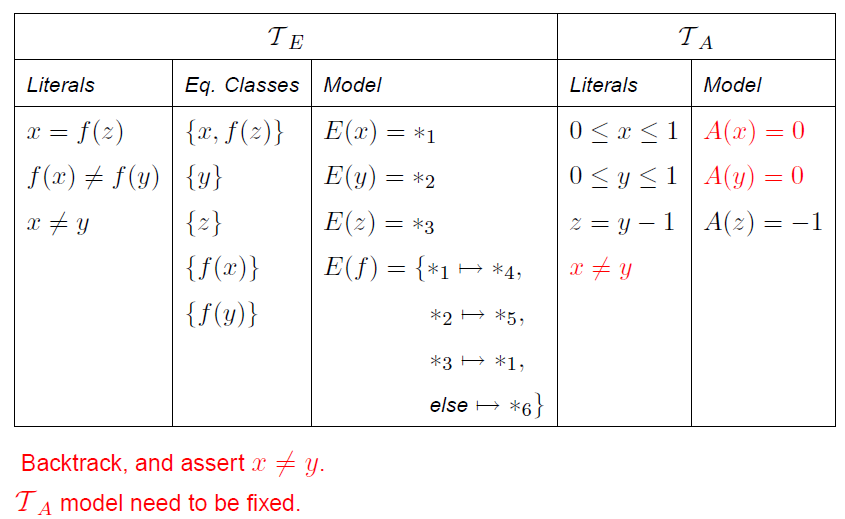 Example
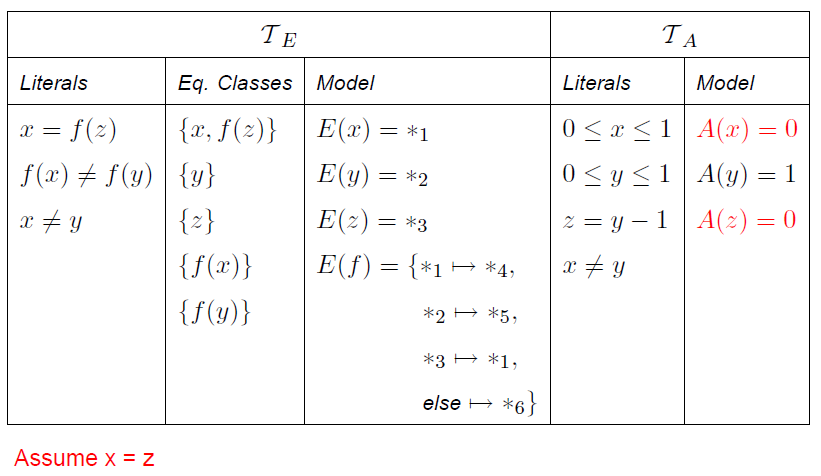 Example
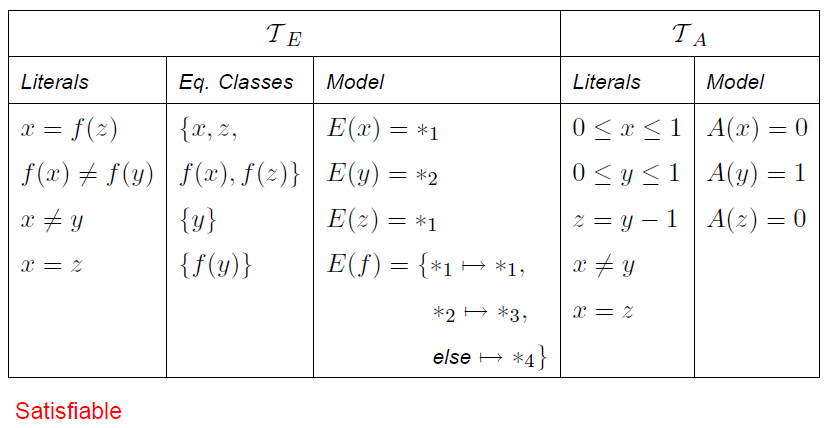 Example
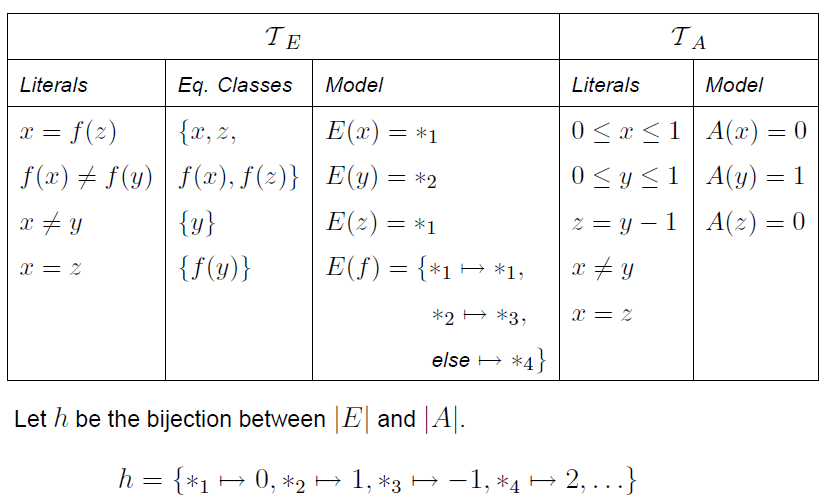 Example
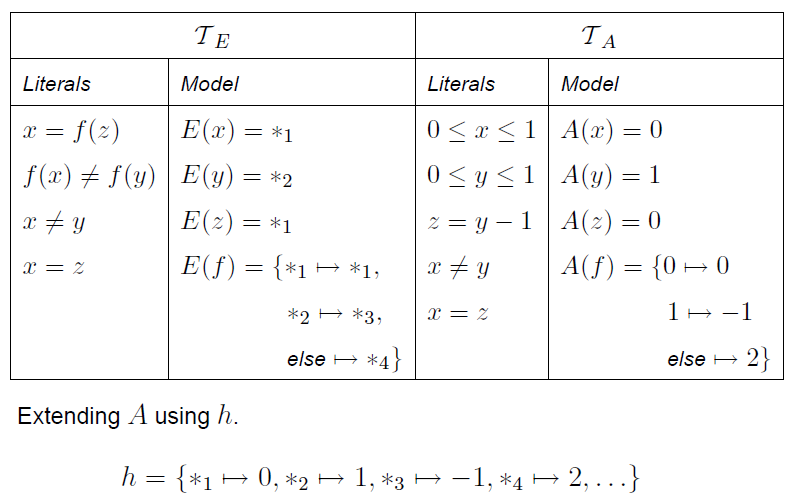 Summary
Main SMT solvers apply CDCL style refinement search of models & proofs.

Efficient SMT solvers rely on propagation and filters to control theory reasoning (instantiating theory axioms).

Combining solvers rely on compositional glue (e.g., by sharing equalities).